السلام عليكم ورحمة الله وبركاته
اهلا وسهلا
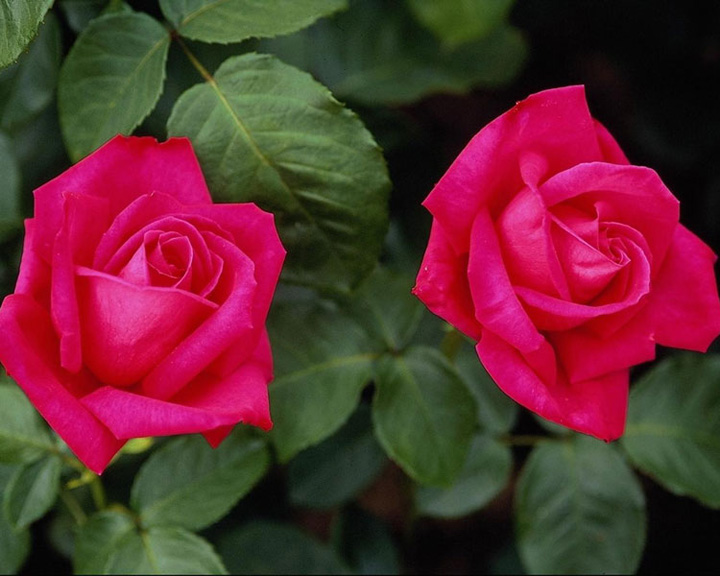 تعريف المعلم
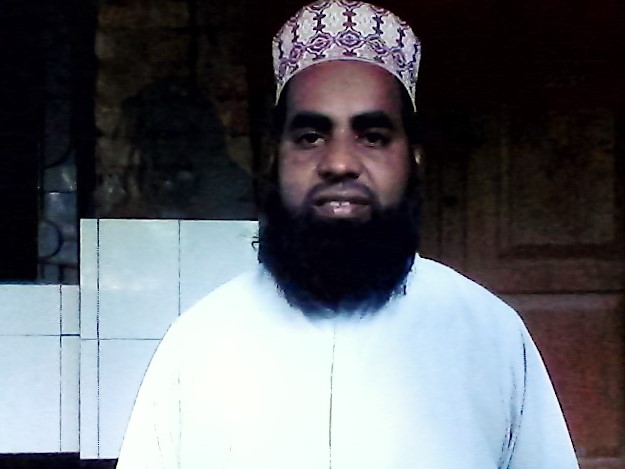 الأسم: قاضي محمد العمران         
اسم المدرسة:المدرسة الداخل خارول كشنو فور برورأ  كوميلا                       
E-mail address:kaziimrancomilla@gmail.com
Mobil No:01812731302
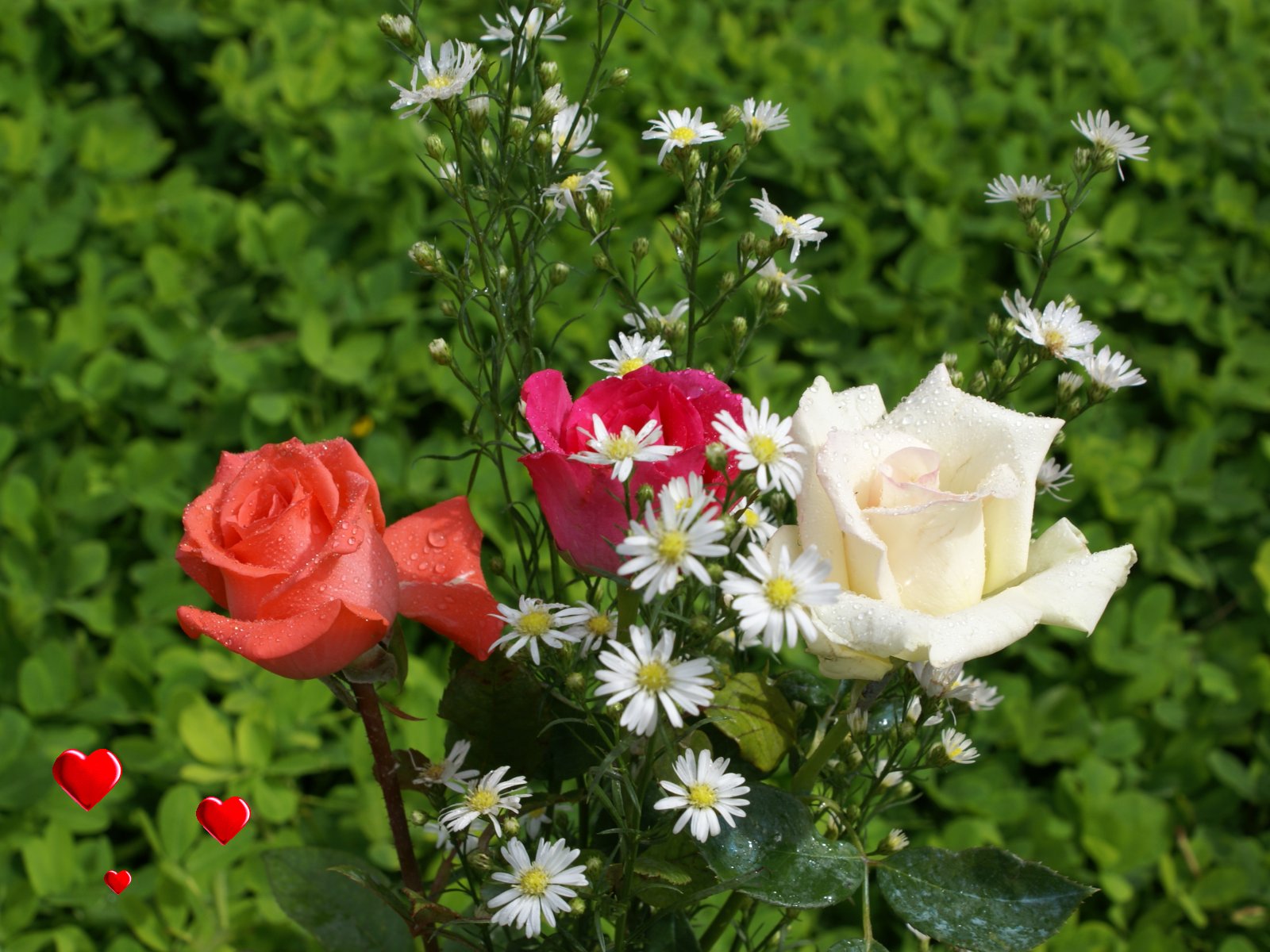 المادة:قواعد اللغة العربية
تعريف الدرس
الجماعة:الصف التاسع من الداخل
الجزء: الكلمة                              
الوقت: خمسة اربعون دقيقة
المناظر   التالية؟
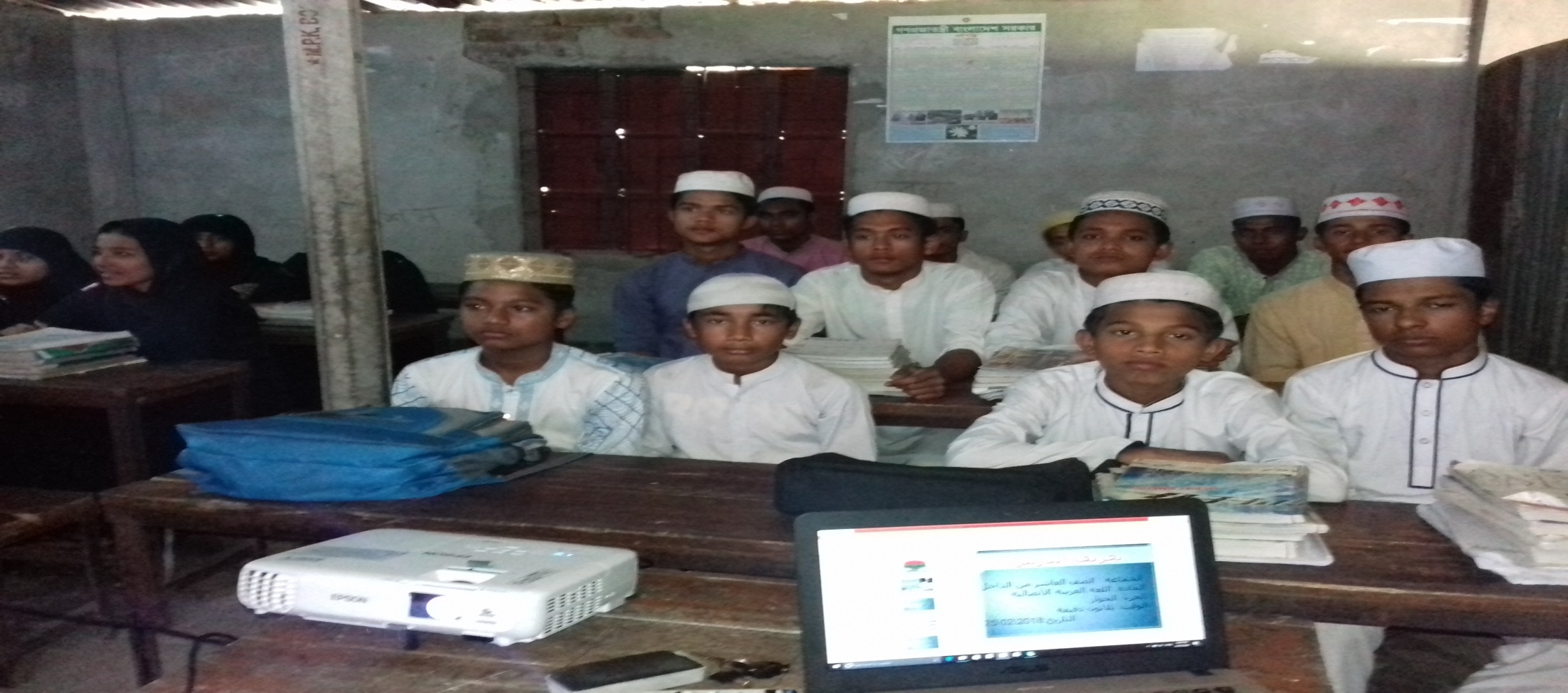 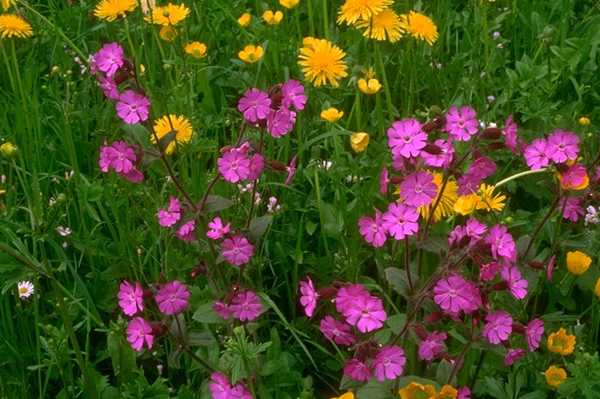 درس اليوم
الكلمة واقسمها
الباب الثاني –الدرس الأول –الصفحة-48
نتيجة التعليم
يعلم الطلاب بعد هذا الدرس              
يمكن الطلاب مهارة الكلام مهارة  الكاتبة  مهارة القراء                                 
تدريب الكلمة                               
   يعلم الطلاب  تعليم  الكلمة
درس الكلمة
معني الكلمة لغة: البيان  القول 
معني الكلمة شرعا:الكلمة لفظ وضع لمعني مفرد  نحو:نعمان البقر في الي
الكلمة الثلاثة اقسام
الأسم:كلمة تدل علي معني في نفسها غير مقترن بأحدالأزمنة الثلاثة اعني الماضي والحال والأستقبال نحو:رجل عالم    الكعبة قبلة المسلمين
الفعل:كلمة تدل علي معني في نفسها مقترنا بأحد الأحد الأزمنة الثلاثة نحو: نصر  ينصر  انصر
الحرف:كلمة لا تدل علي معني  في نفسها بل غيرها نحو: من  الي في
تقدير
العمل نفسي وزوجيا
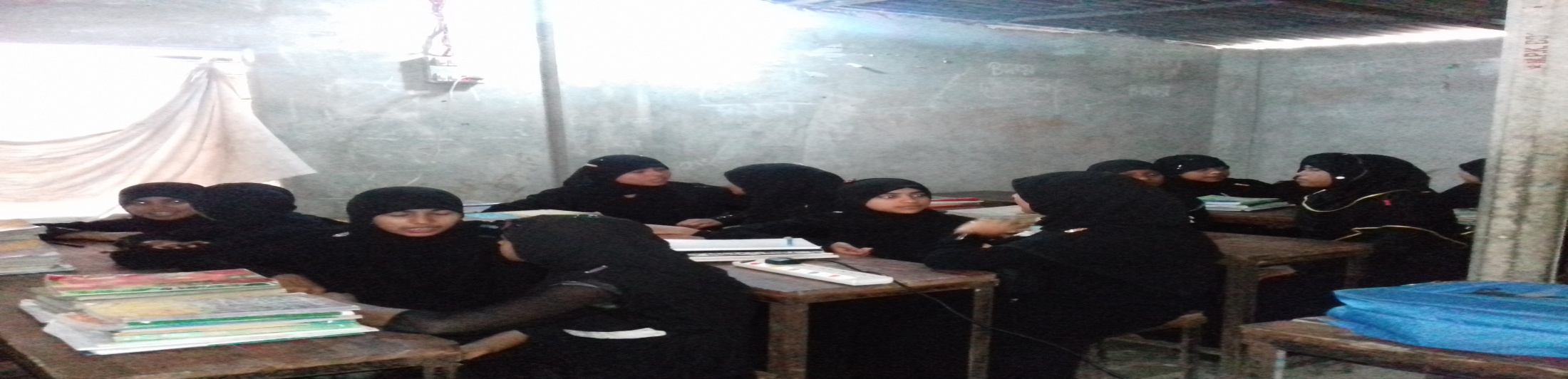 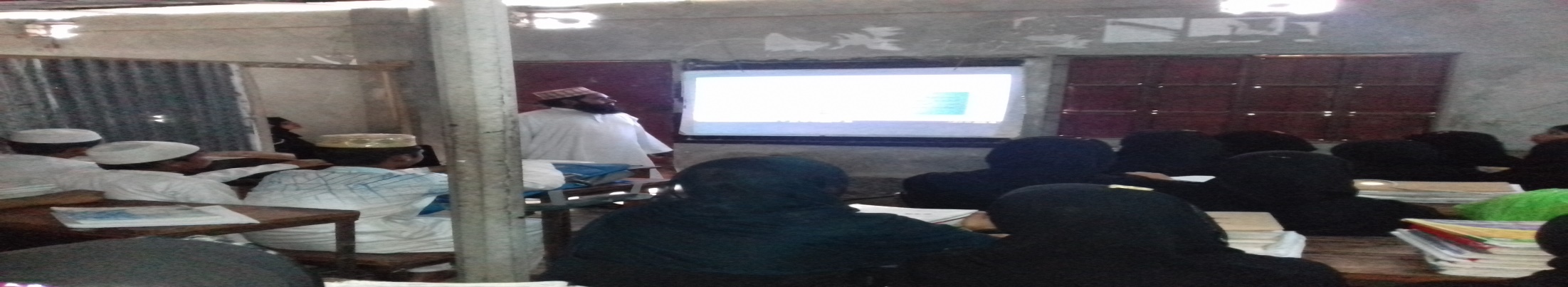 اقروأ تدريب الكلمة نفساوزوجيا
الواجب المنزلي
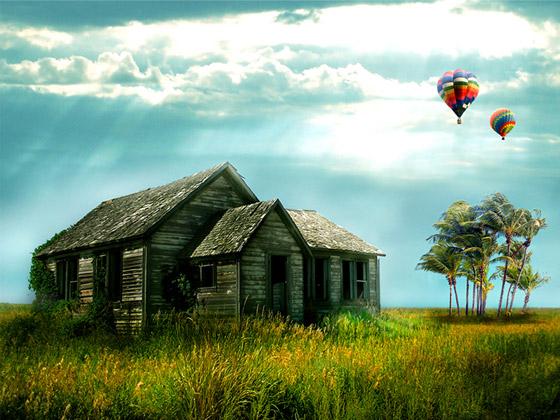 احفظوا الكلمة  جيدا
شكرا
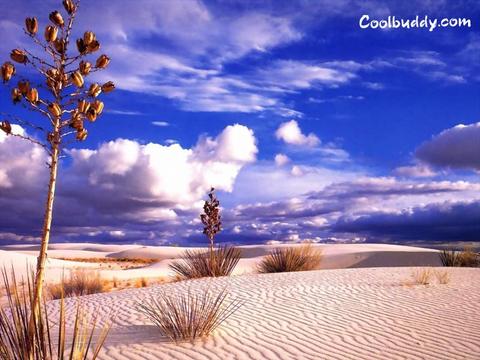 شكرا
الله حافظ
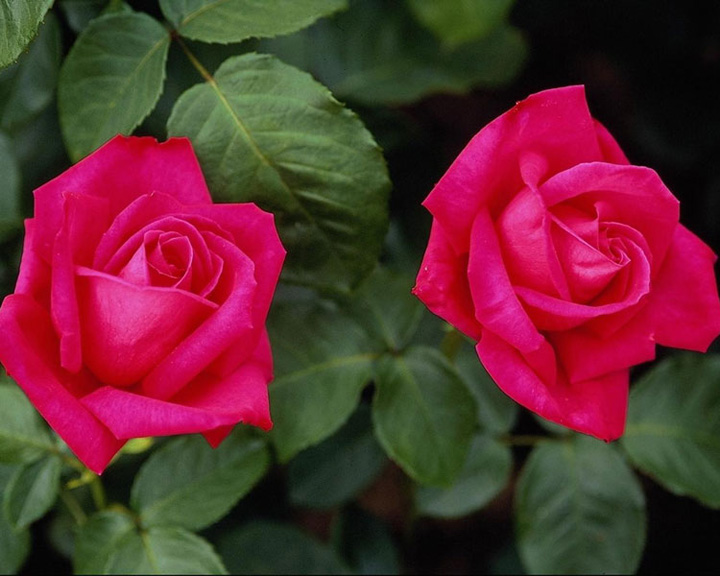